Trường Tiểu học……
TẬP ĐỌC
Khởi động
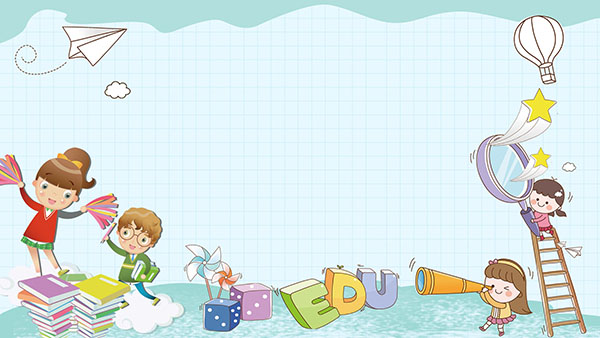 Chào mừng các con đến với 
trò chơi
BẮT ĐẦU
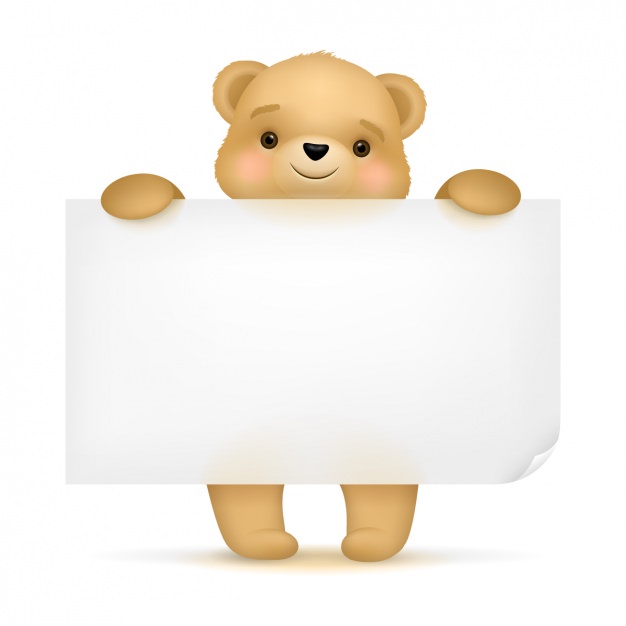 2
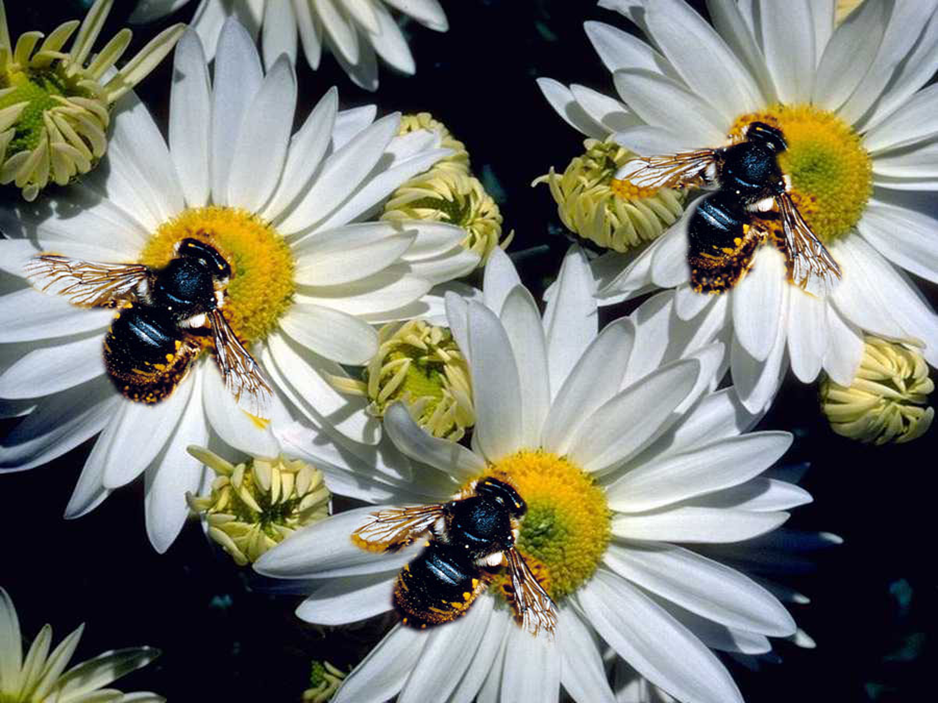 1
Ô CỬA BÍ MẬT
4
3
[Speaker Notes: Ấn ô cửa bí mật để ra bài học]
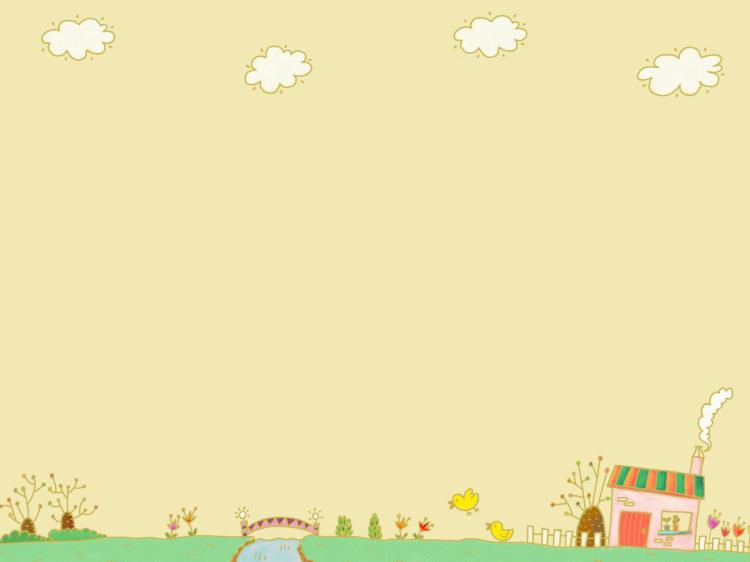 Em hãy đọc đoạn 1 của bài “Mùa thảo quả” và cho biết thảo quả báo hiệu vào mùa bằng cách nào?
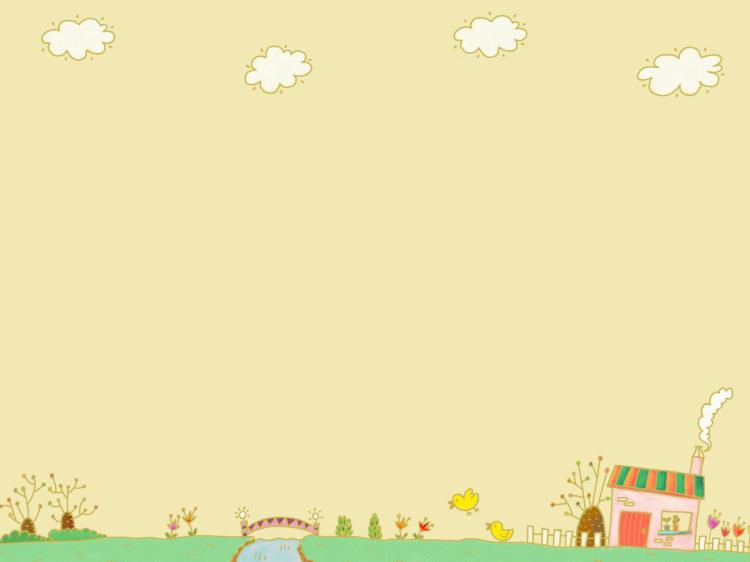 Em hãy nêu những chi tiết cho thấy cây thảo quả phát triển rất nhanh?
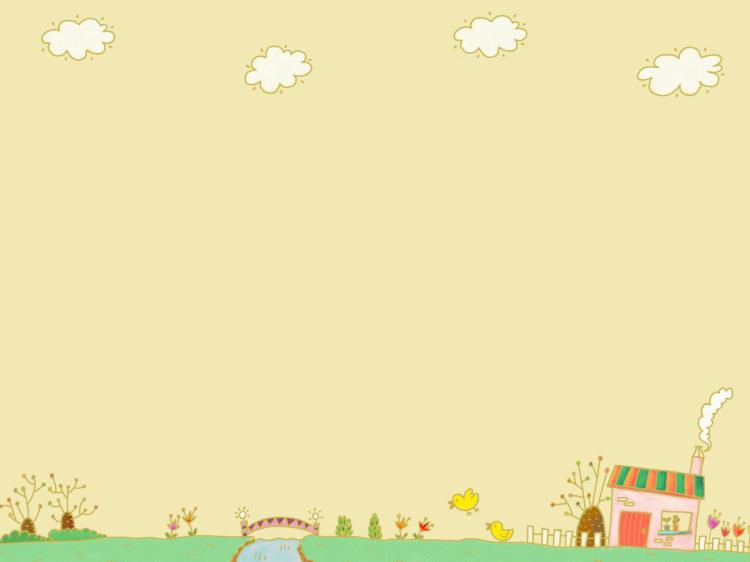 Em hãy đọc đoạn 3 và trả lời câu hỏi : “Hoa thảo quả nảy ra ở đâu?”
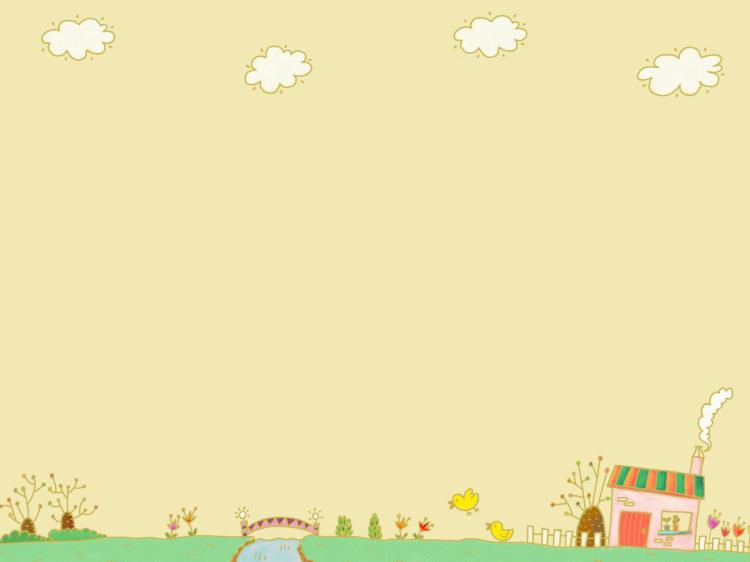 Chọn đáp án đúng nhất. Nội dung bài tập đọc “Mùa thảo quả” là:
a/ Sự phát triển của thảo quả.
b/ Hoa thảo quả nở rất đẹp.
c/ Vẻ đẹp của rừng thảo quả.
d/ Vẻ đẹp và sự sinh sôi của rừng thảo quả.
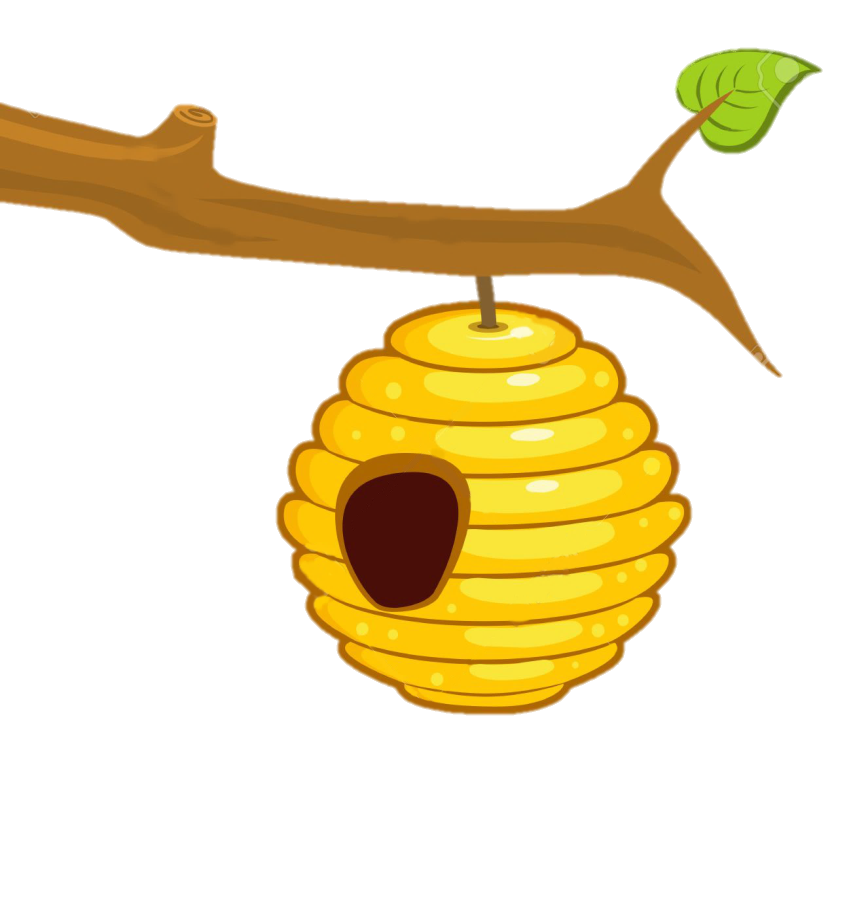 TẬP ĐỌC
Hành trình của bầy ong
                           Nguyễn Đức Mậu
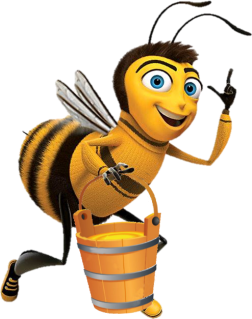 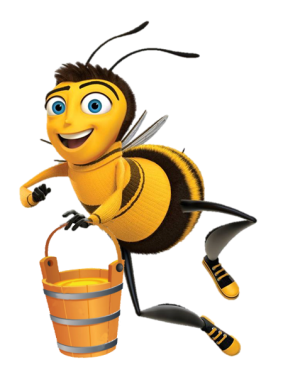 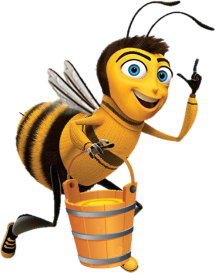 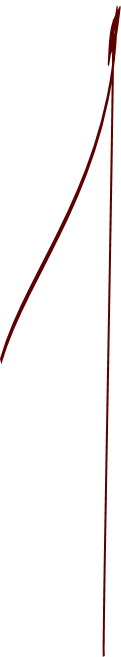 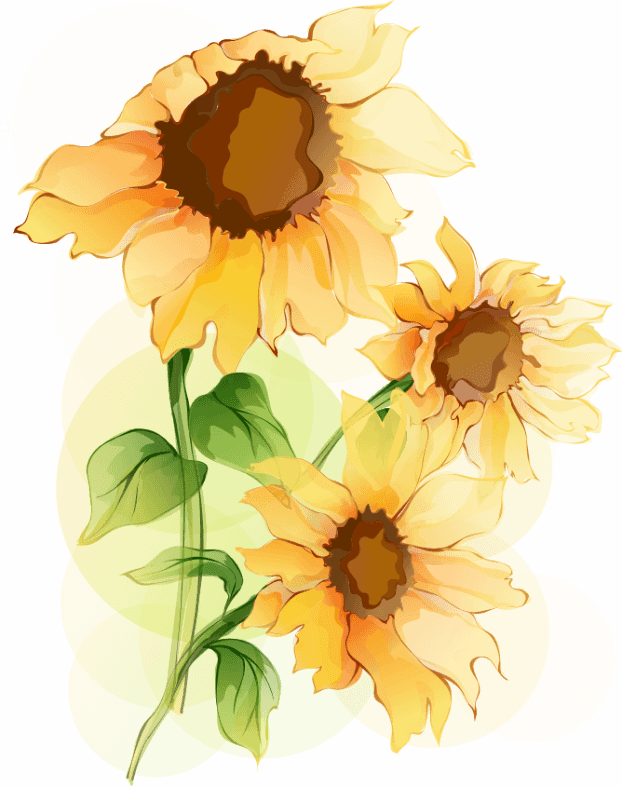 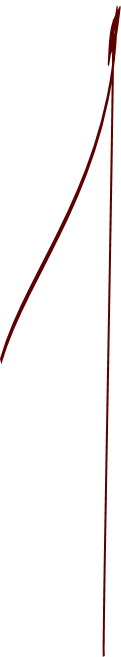 NỘI DUNG CHÍNH
01
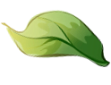 Luyện đọc
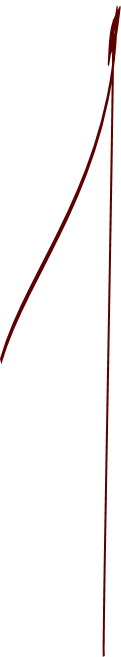 02
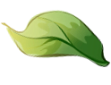 Tìm hiểu bài
03
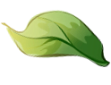 Luyện đọc diễn cảm
KHÁM PHÁ
Hành trình của bầy ong
(Trích)
Với đôi cánh đẫm nắng trời 
 Bầy ong bay đến trọn đời tìm hoa.
       Không gian là nẻo đường xa
 Thời gian vô tận mở ra sắc màu.

       Tìm nơi thăm thẳm rừng sâu
 Bập bùng hoa chuối, trắng màu hoa ban.
       Tìm nơi bờ biển sóng tràn
 Hàng cây chắn bão dịu dàng mùa hoa.
        Tìm nơi quần đảo khơi xa
 Có loài hoa nở như là không tên …
Bầy ong rong ruổi trăm miền
  Rù rì đôi cánh nối liền mùa hoa.
       Nối rừng hoang với biển xa
  Đất nơi đâu cũng tìm ra ngọt ngào.
       (Nếu hoa có ở trời cao
  Thì bầy ong cũng mang vào mật thơm)

       Chắt trong vị ngọt mùi hương
  Lặng thầm thay những con đường ong bay.
       Trải qua mưa nắng vơi đầy
  Men trời đất đủ làm say đất trời
       Bầy ong giữ hộ cho người
  Những mùa hoa đã tàn phai tháng ngày.
Nguyễn Đức Mậu
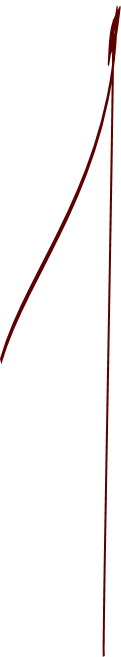 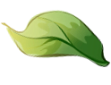 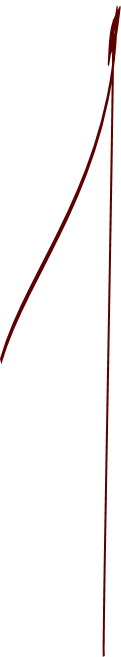 CHIA ĐOẠN
Tiếp đến …mang vào mật thơm.
Tiếp đến …như là không tên.
Từ đầu đến…mở ra sắc màu
Còn lại.
Khổ 1
Khổ 3
Khổ 4
Khổ 2
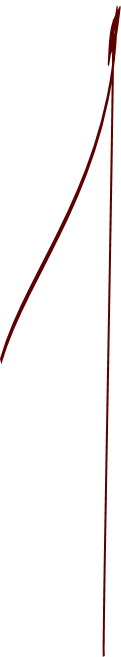 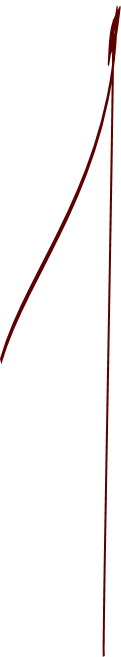 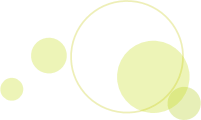 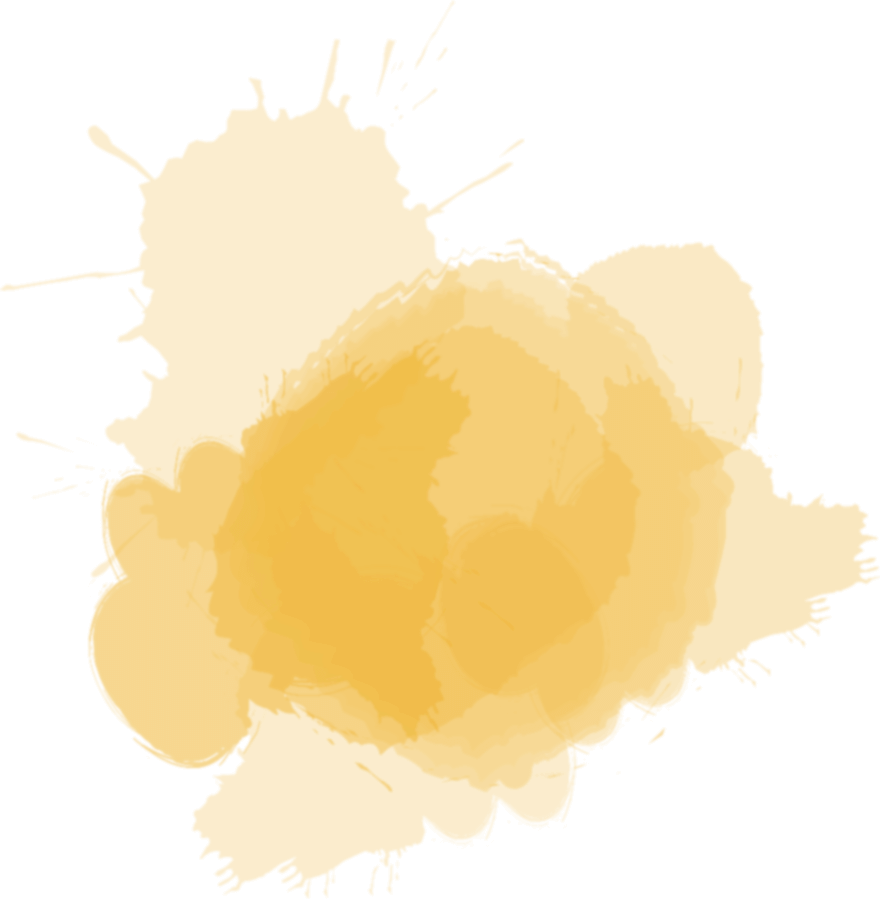 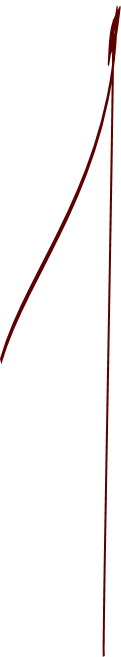 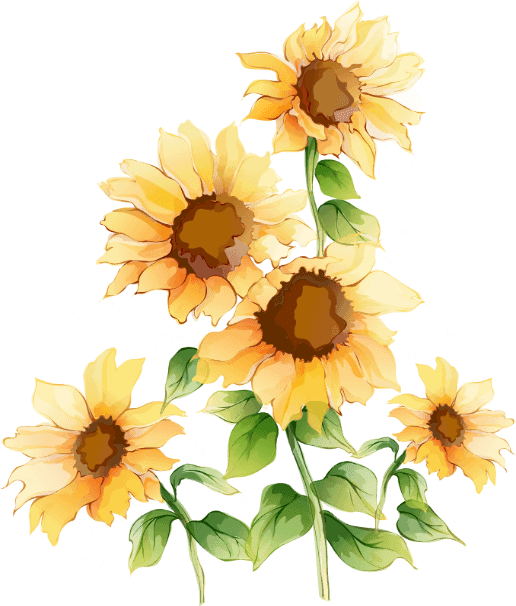 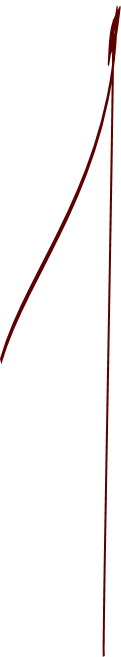 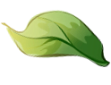 1. LUYỆN ĐỌC
Đọc diễn cảm bài thơ, giọng trải dài, tha thiết, cảm hứng ca ngợi những phẩm chất cao quý, đáng kính trọng của bầy ong.
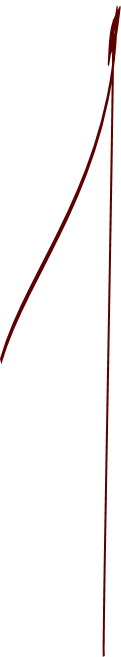 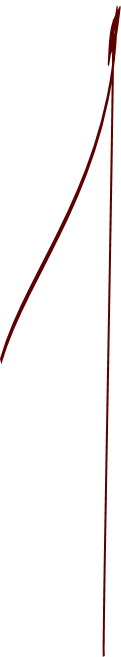 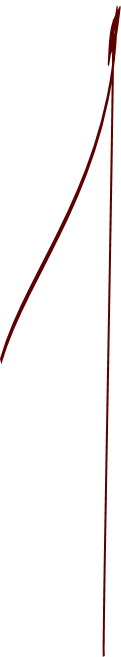 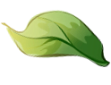 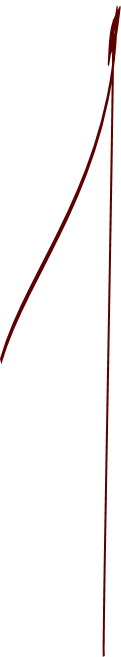 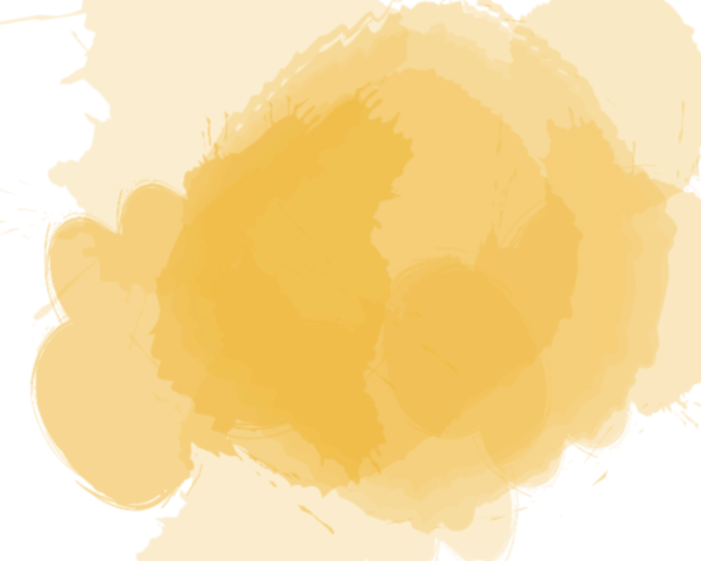 1. LUYỆN ĐỌC
nẻo đường
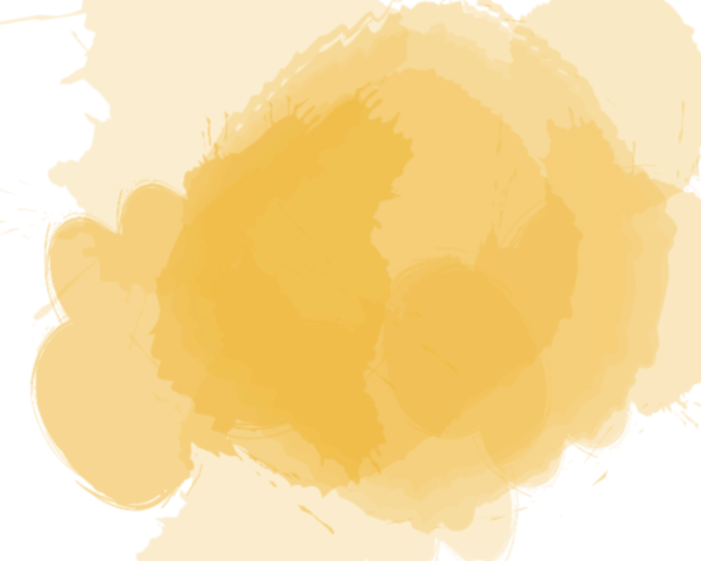 thăm thẳm
Đọc 
đúng
rong ruổi
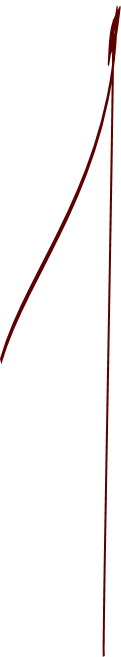 rù rì
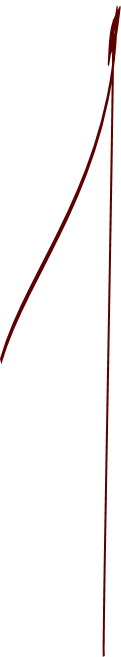 mưa nắng
sắc màu
LUYỆN ĐỌC CÂU
Chắt trong vị ngọt  mùi hương
Lặng thầm thay  những con đường ong bay.
      Trải qua mưa nắng vơi đầy.
Men trời đất  đủ làm say đất trời.
      Bầy ong giữ hộ  cho người
Những mùa hoa  đã tàn phai tháng ngày.
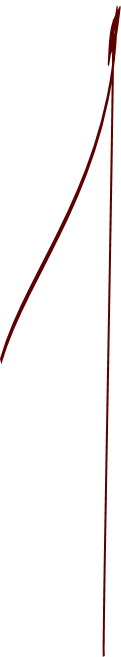 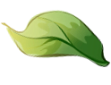 TỪ KHÓ VÀ GIẢI NGHĨA TỪ
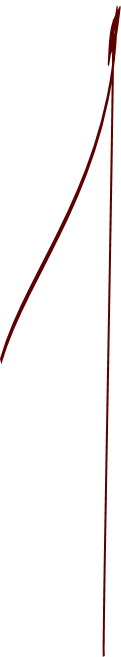 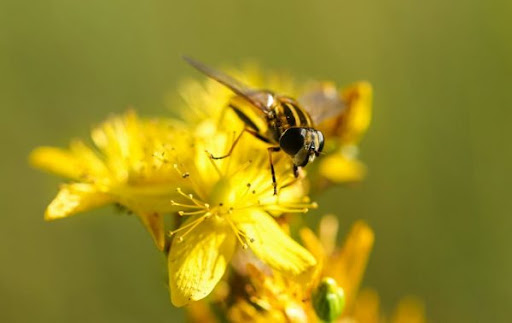 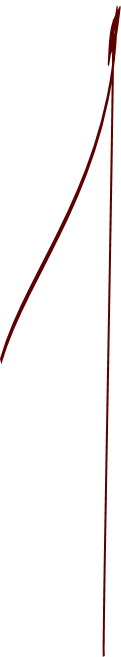 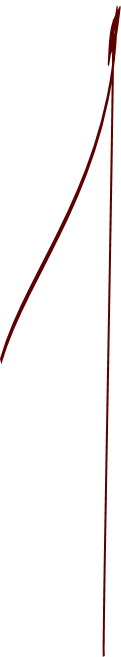 Đẫm: ướt sũng (đẫm nắng trời: ý nói đôi cánh ong tắm trong ánh nắng như thấm đẫm nắng trời).
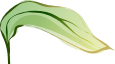 TỪ KHÓ VÀ GIẢI NGHĨA TỪ
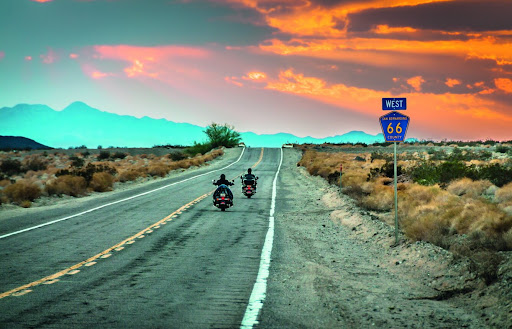 Rong ruổi: đi liên tục trên chặng đường dài, nhằm mục đích nhất định.
TỪ KHÓ VÀ GIẢI NGHĨA TỪ
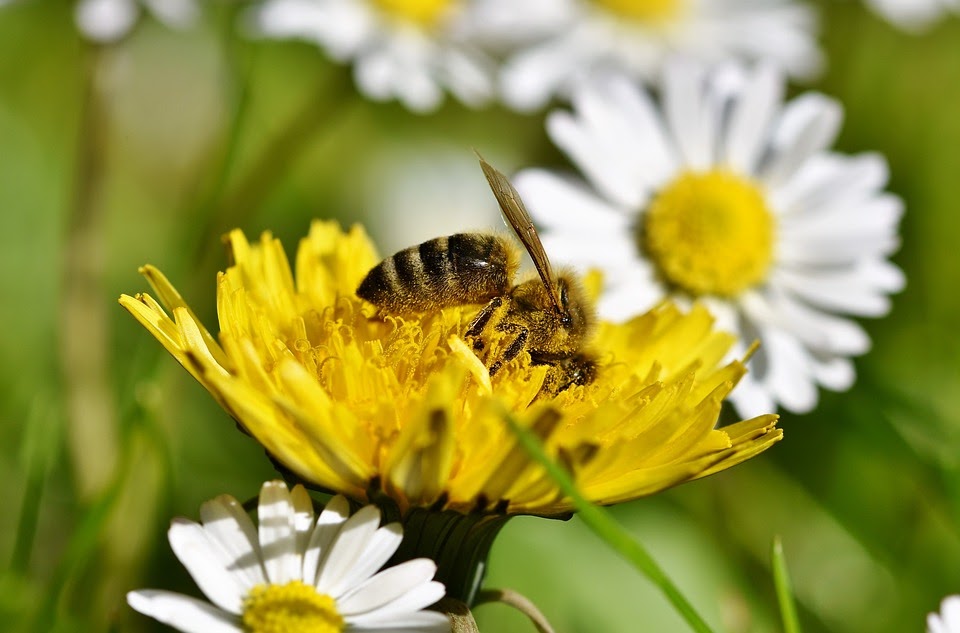 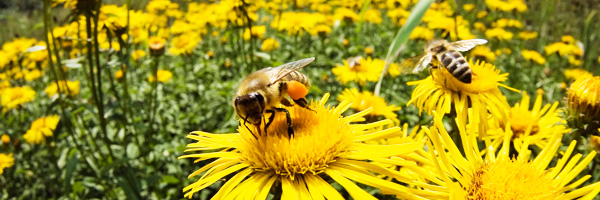 Nối liền mùa hoa: bầy ong đi lấy mật từ mùa hoa ở nơi này đến mùa hoa ở nơi khác làm cho các mùa hoa như nối liền lại với nhau.
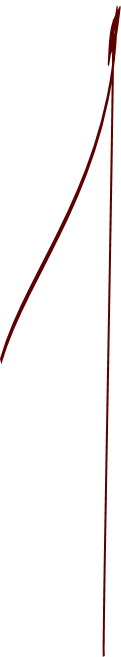 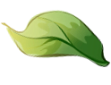 TỪ KHÓ VÀ GIẢI NGHĨA TỪ
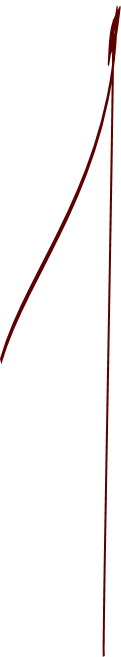 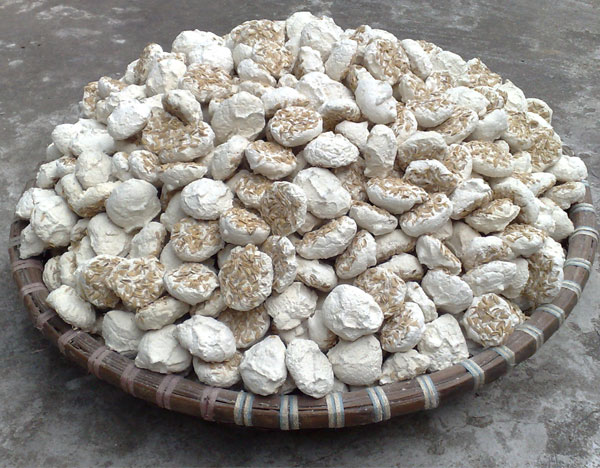 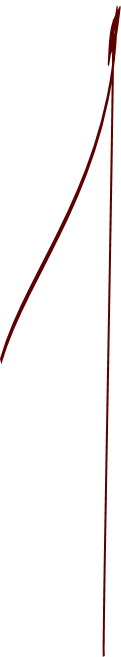 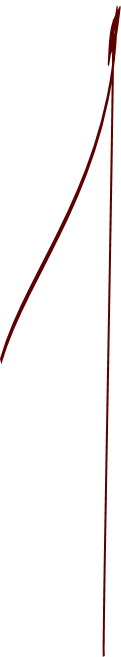 Men: chất được dung trong quá trình làm bia, rượu; chất gây say.
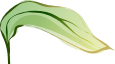 PHÂN TÍCH
TÌM HIỂU BÀI
Hành trình vô tận của bầy ong
Không gian 
vô cùng
Thời gian 
vô tận
Bay đến trọn đời
Đôi cánh đẫm nắng trời
Nẻo đường xa
Thời gian vô tận mở ra sắc màu
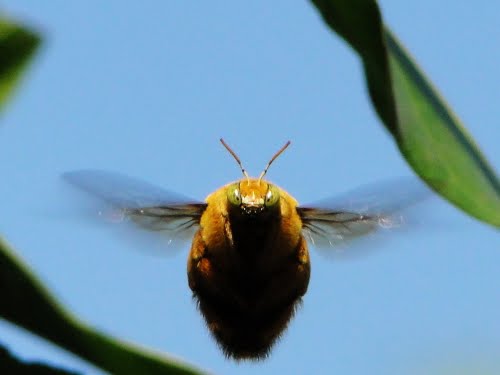 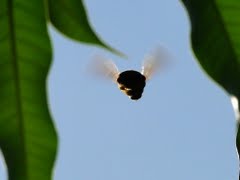 Bầy ong đến tìm mật ở những nơi nào?
thăm thẳm rừng sâu
Những nơi bầy ong đến tìm mật
bờ biển sóng tràn
quần đảo khơi xa
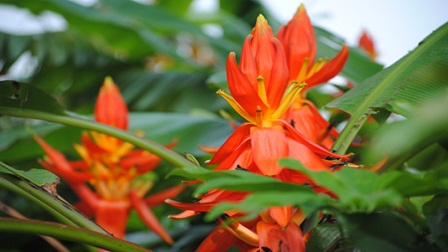 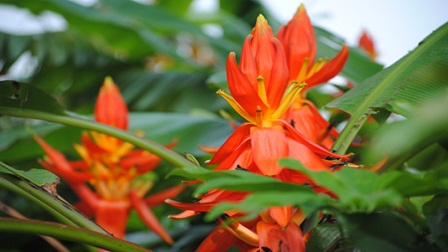 Hoa chuối rừng
Hoa chuối rừng
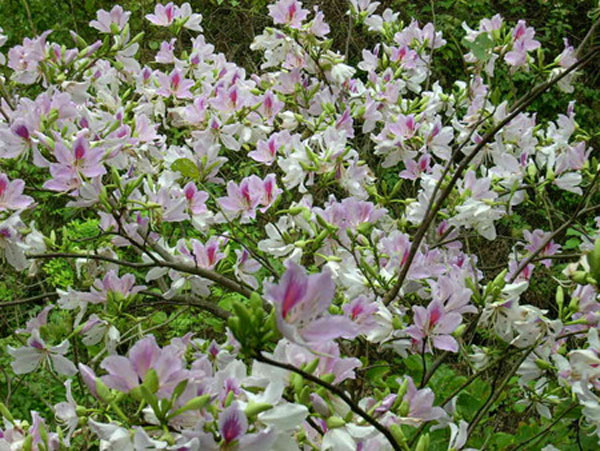 Hoa ban
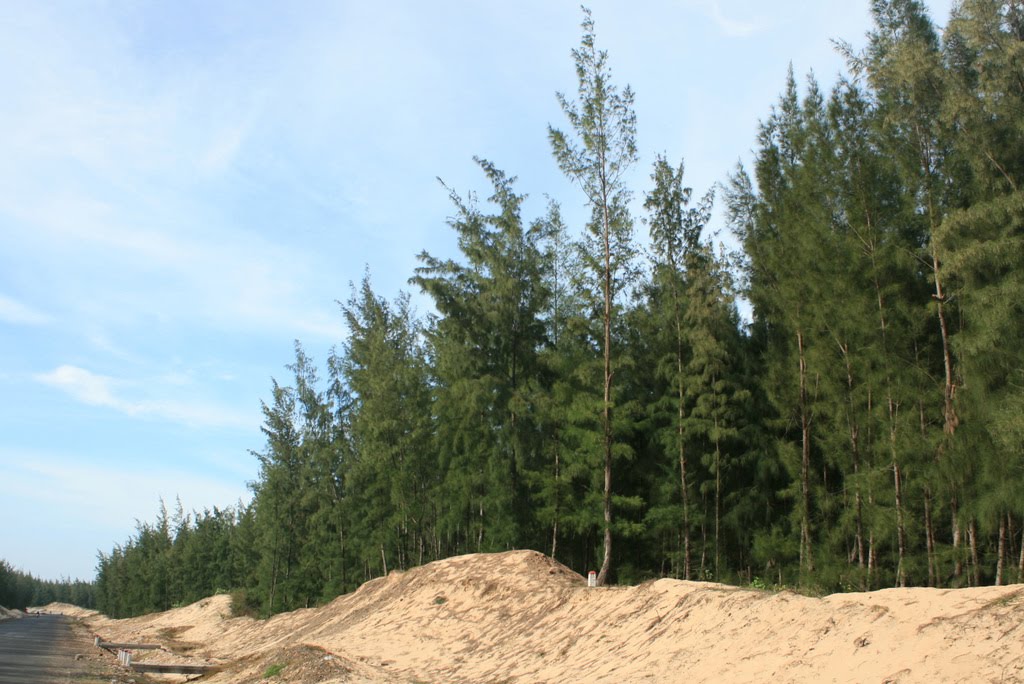 Hàng cây chắn bão
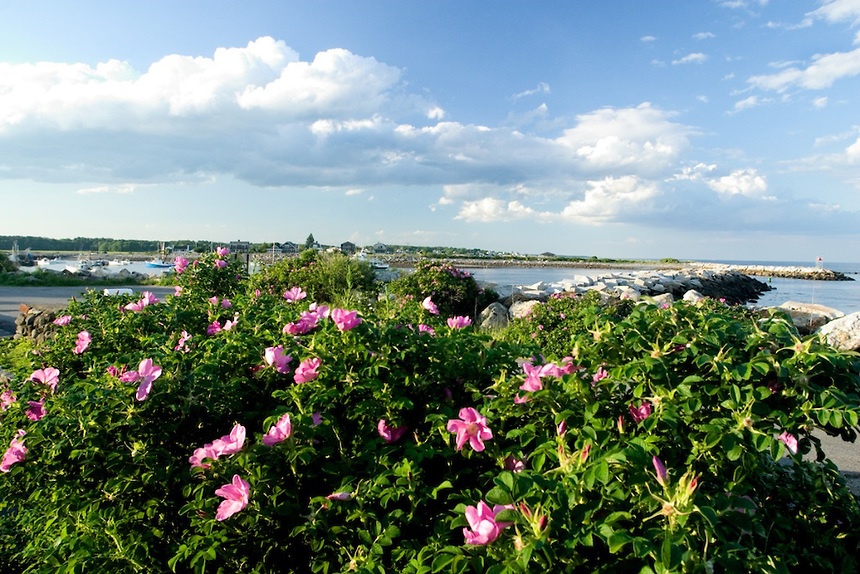 Loài hoa không tên
Em hiểu câu thơ: “Đất nơi  đâu cũng tìm ra ngọt ngào” thế nào?
Câu thơ “Đất nơi đâu cũng tìm ra ngọt ngào” có nghĩa là đến nơi nào, bầy ong chăm chỉ, giỏi giang cũng tìm được hoa để làm mật, đem lại hương ngọt ngào cho đời.
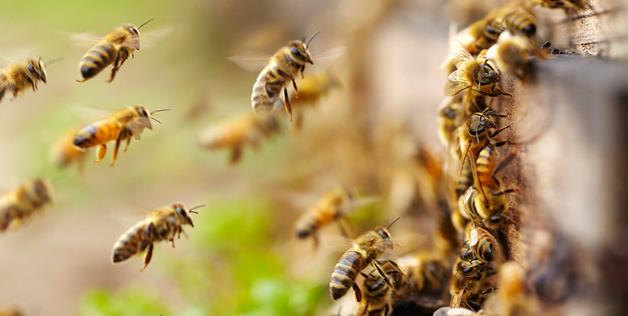 Qua hai dòng thơ cuối bài, tác giả muốn nói điều gì về công việc của loài ong?
Qua 2 dòng cuối bài thơ nhà thơ muốn nói:
    Công việc của loài ong có ý nghĩa thật lớn lao đẹp đẽ: ong giữ hộ cho người những mùa hoa tàn, đã chắt được trong vị ngọt, mùi hương của hoa những giọt mật tinh túy. Thưởng thức mật ong, con người như thấy những mùa hoa sống lại, không tàn phai.
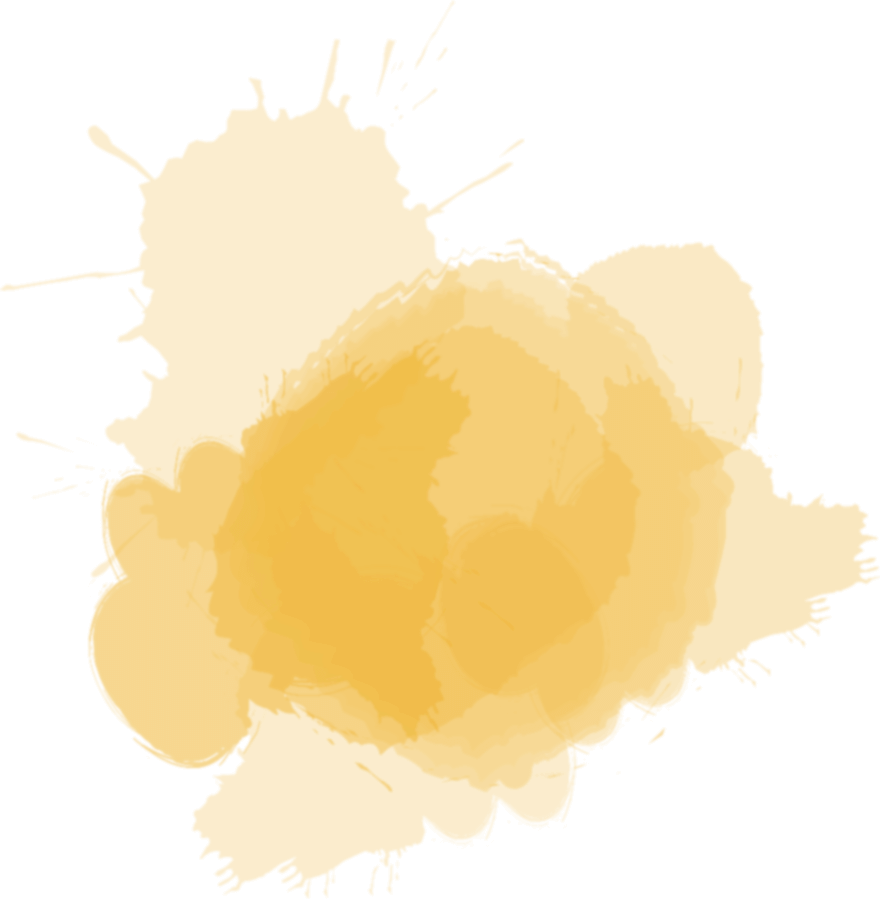 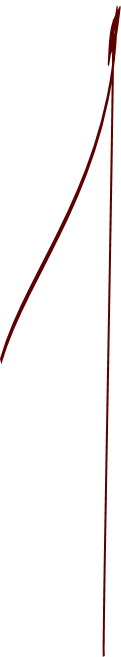 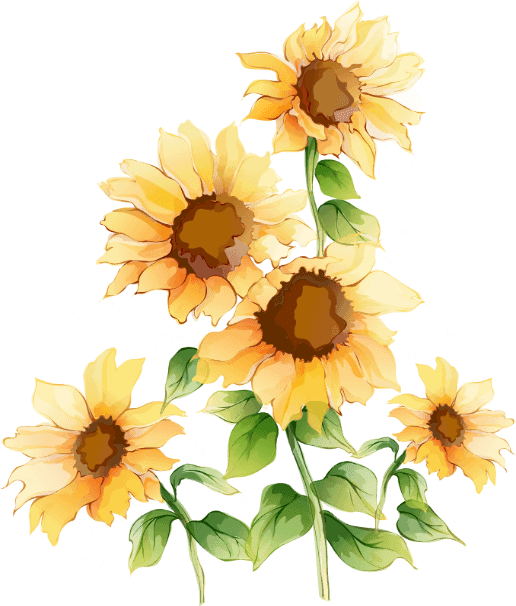 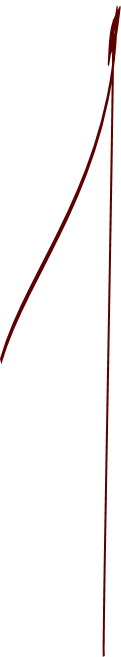 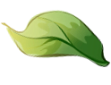 Bài thơ Hành trình của bầy ong nói lên điều gì?
Nội dung: 
     Bài thơ ca ngợi phẩm chất đáng quý của bầy ong: cần cù làm việc có ích cho đời, tìm hoa gây mật, giữ hộ cho người những mùa hoa đã tàn phai, để lại hương thơm vị ngọt cho đời.
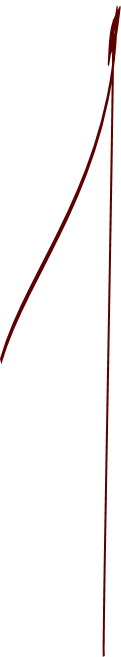 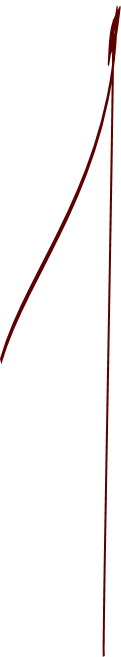 THỰC HÀNH
Luyện đọc diễn cảm
Chắt trong vị ngọt  mùi hương
Lặng thầm thay  những con đường ong bay.
      Trải qua mưa nắng vơi đầy.
Men trời đất  đủ làm say đất trời.
      Bầy ong giữ hộ  cho người
Những mùa hoa  đã tàn phai tháng ngày.
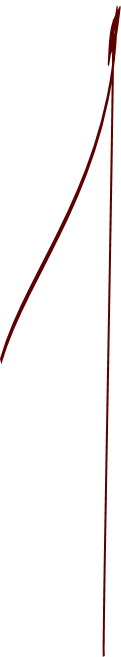 Luyện đọc thuộc lòng ( hai khổ thơ cuối bài)
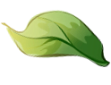 Bầy ong rong ruổi trăm miền
Rù rì đôi cánh nối liền mùa hoa.
      Nối rừng hoang với biển xa
Đất nơi đâu cũng tìm ra ngọt ngào
      (Nếu hoa có ở trời cao
Thì bầy ong cũng mang vào mật thơm).
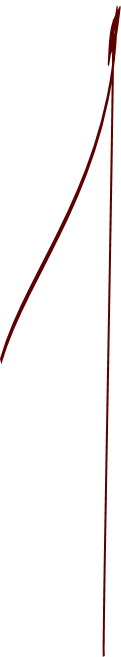 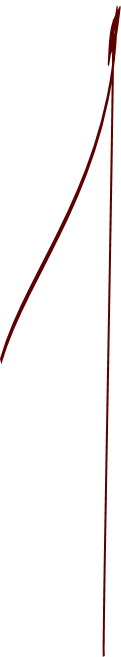 Chắt trong vị ngọt mùi hương
Lặng thầm thay những con đường ong bay.
      Trải qua mưa nắng vơi đầy.
Men trời đất đủ làm say đất trời.
      Bầy ong giữ hộ cho người
Những mùa hoa đã tàn phai tháng ngày.
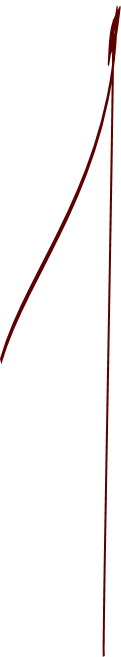 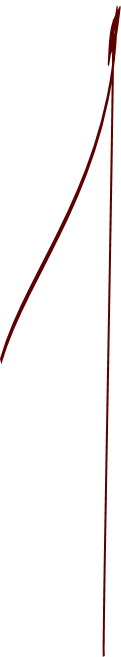 Luyện đọc thuộc lòng ( hai khổ thơ cuối bài)
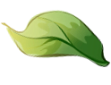 Bầy ong rong ruổi trăm miền
Rù rì đôi cánh nối liền mùa hoa.
      Nối rừng hoang với biển xa
Đất nơi đâu cũng tìm ra ngọt ngào
      (Nếu hoa có ở trời cao
Thì bầy ong cũng mang vào mật thơm).
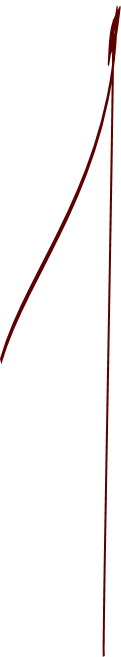 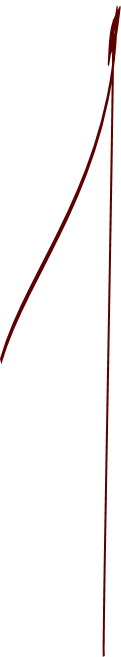 Chắt trong vị ngọt mùi hương
Lặng thầm thay những con đường ong bay.
      Trải qua mưa nắng vơi đầy.
Men trời đất đủ làm say đất trời.
      Bầy ong giữ hộ cho người
Những mùa hoa đã tàn phai tháng ngày.
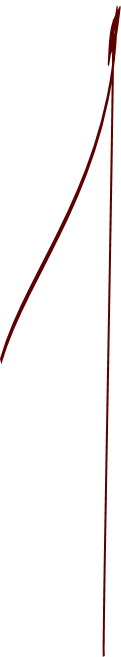 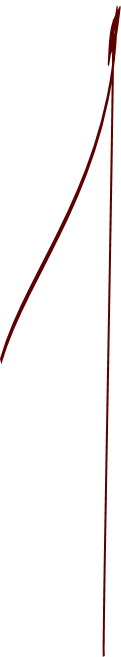 Luyện đọc thuộc lòng ( hai khổ thơ cuối bài)
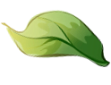 Bầy ong……………..
Rù rì…………………..
      Nối rừng hoang …………
Đất nơi đâu cũng ……………..
    (Nếu hoa có ở trời cao
Thì bầy ong cũng ……………..).
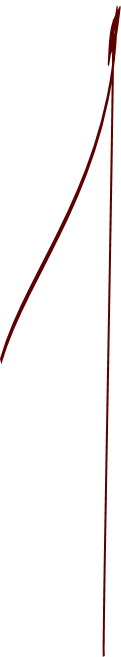 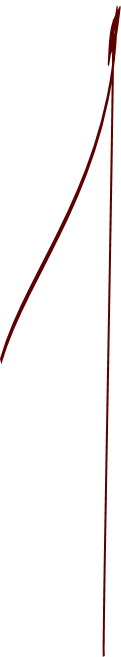 Chắt trong vị ngọt……………
Lặng thầm thay  ………………..
      Trải qua ……………………
Men trời đất đủ …………………..
      Bầy ong ………………………
Những mùa hoa đã ………………..
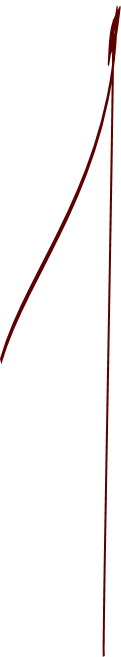 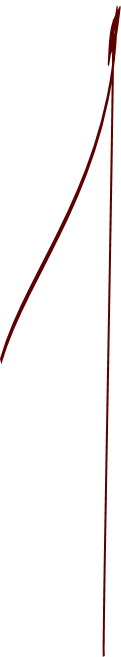 Luyện đọc thuộc lòng ( hai khổ thơ cuối bài)
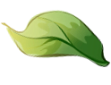 Bầy ong……………..
Rù rì…………………..
      Nối ………………..…
Đất …………………………..
    (Nếu …………………..
Thì ………….……………..).
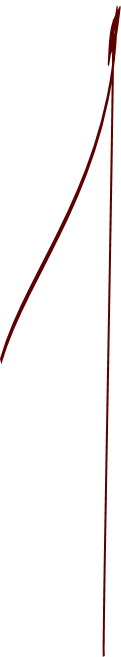 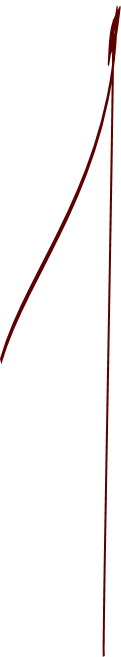 Chắt ………..……………
Lặng …………..………………..
      Trải ………..……………………
Men ………………………………..
      Bầy ……….. ………………………
Những ………………………………..
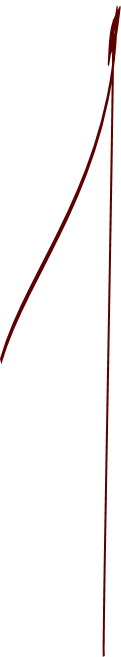 VẬN DỤNG
non
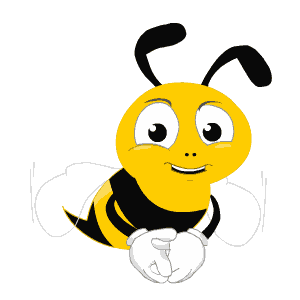 Ong
học
việc
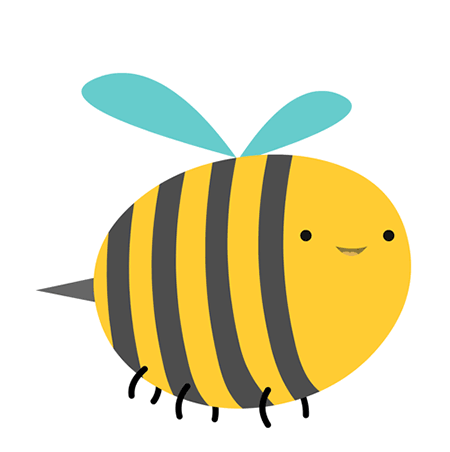 The little bee
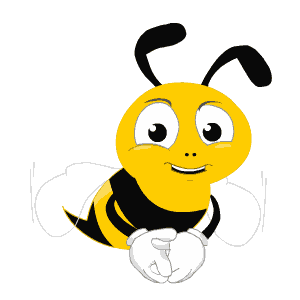 !. Bài thơ gồm mấy khổ thơ
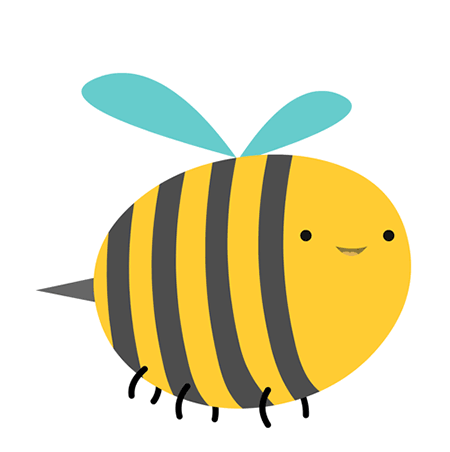 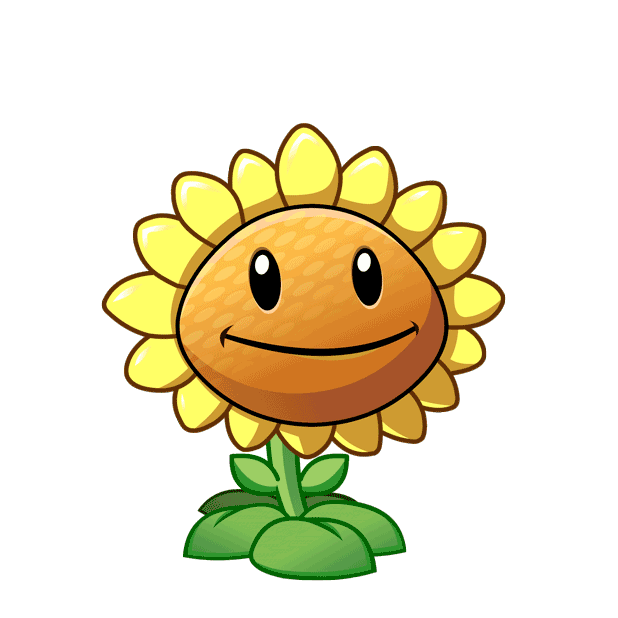 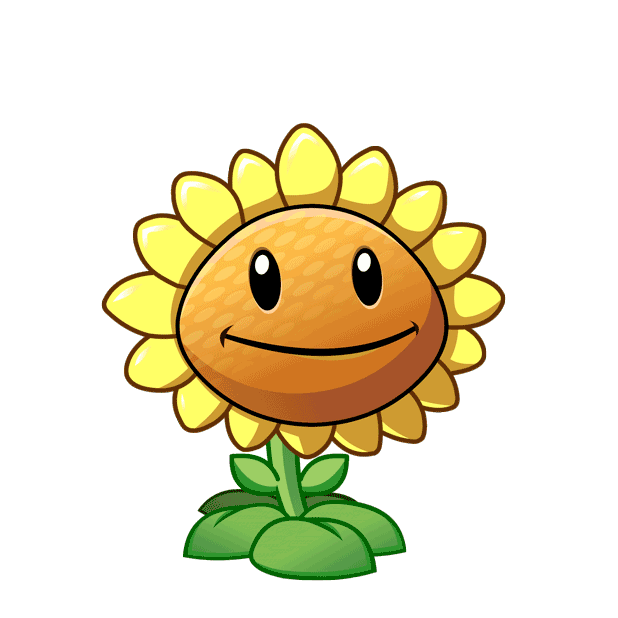 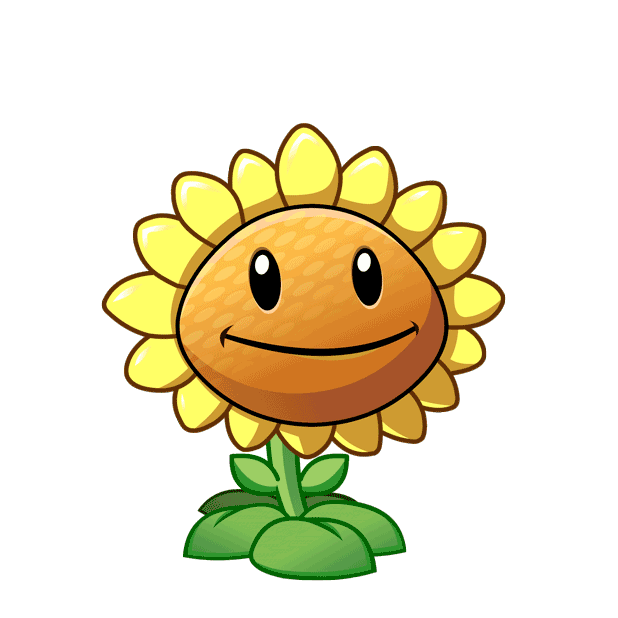 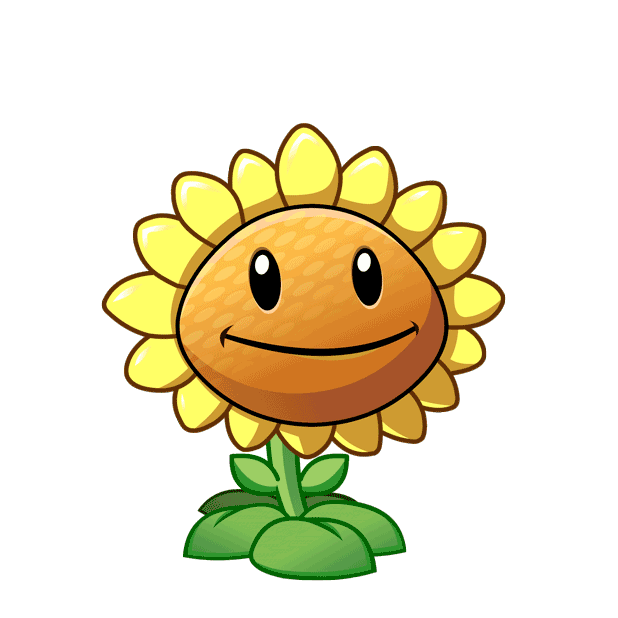 A. 4
B. 3
C. 2
D. 1
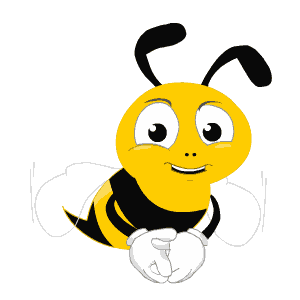 2. Trong hành trình của mình, điểm đến đầu tiên của bầy ong là:
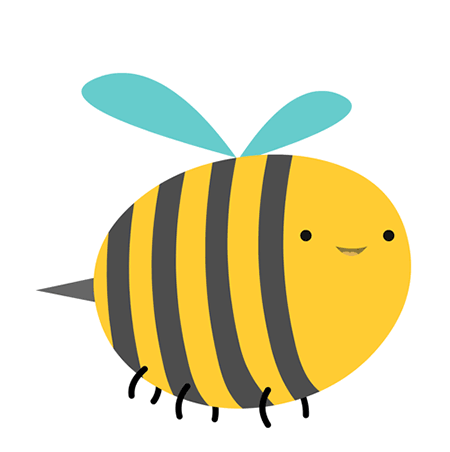 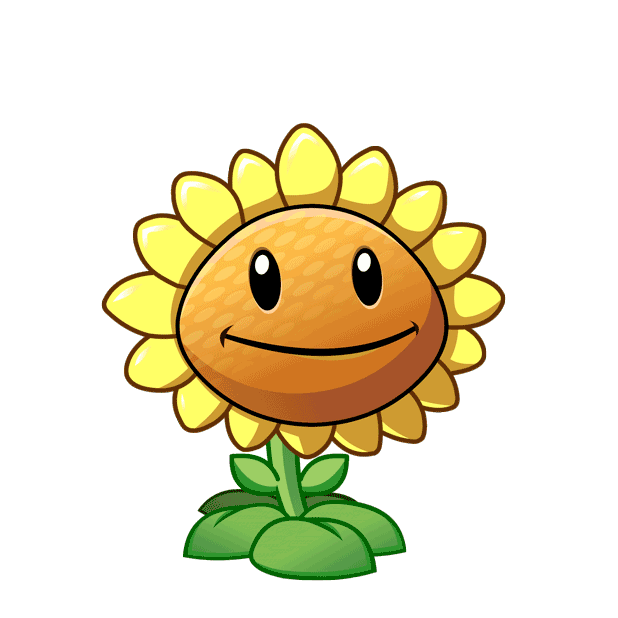 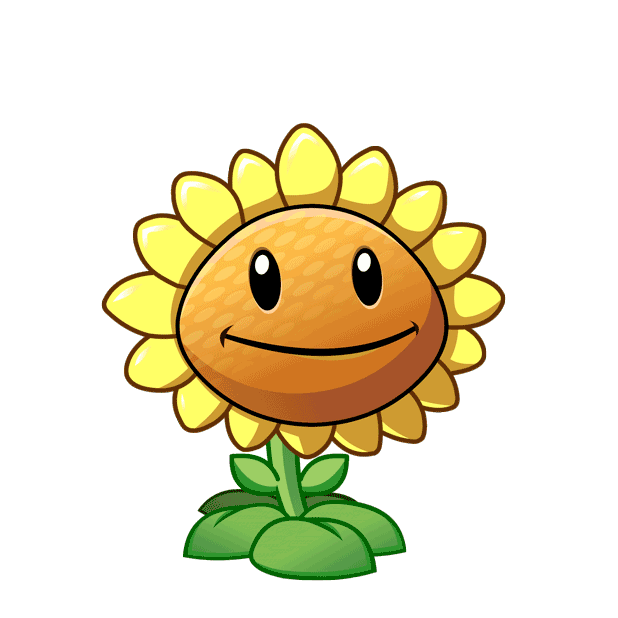 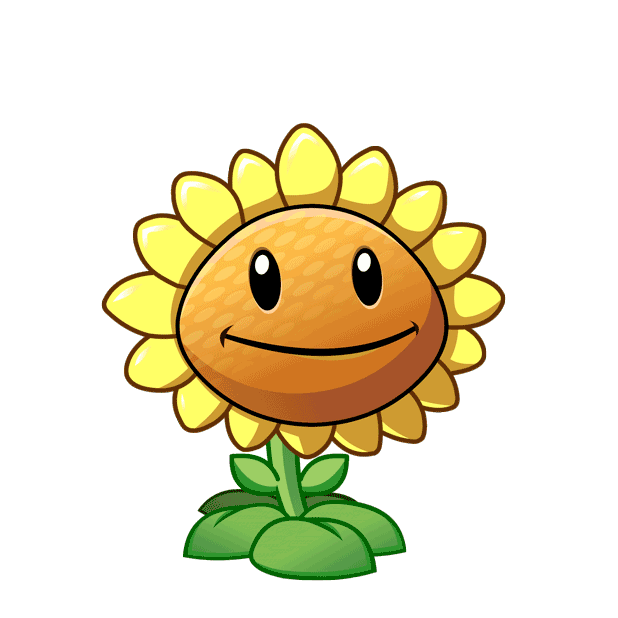 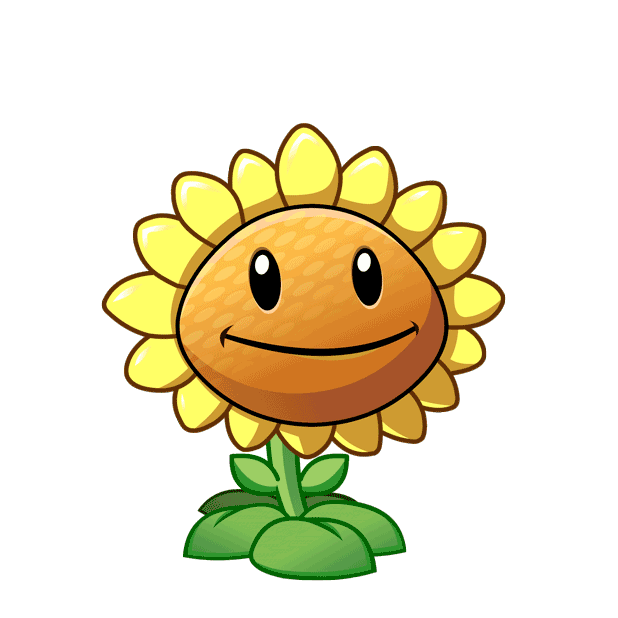 A. Bờ biển
B. Rừng sâu
C. Thành phố
D. Làng quê
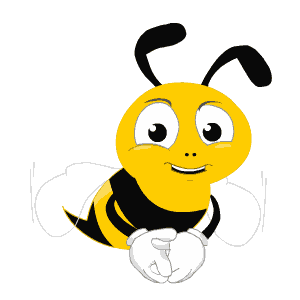 3. Hiểu “Đất nơi đâu cũng tìm ra ngọt ngào” nghĩa là”
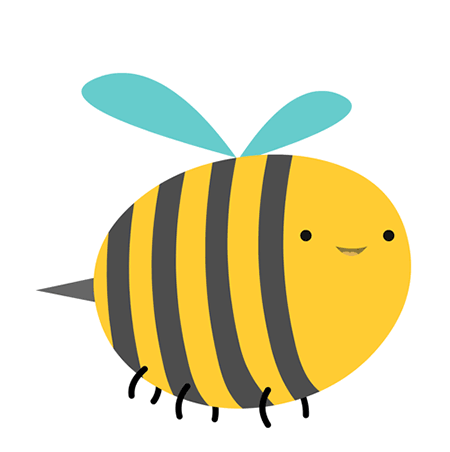 C. Nơi nào cũng có hoa thơm
A. Đất ngọt
D. Đất có mật
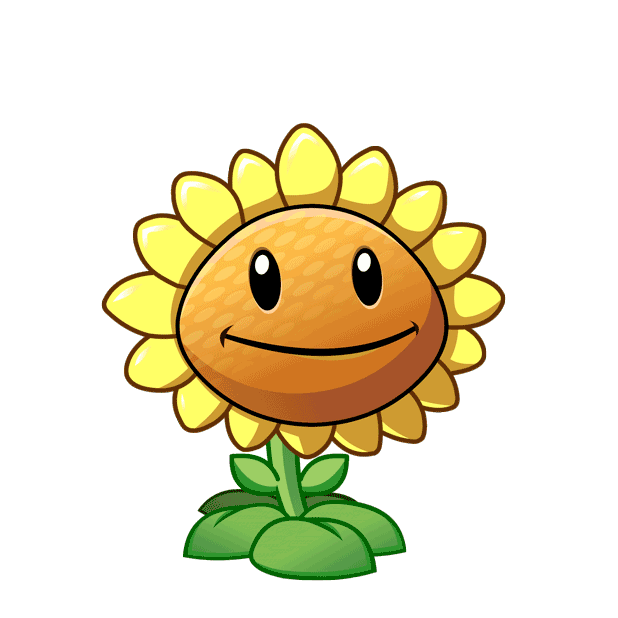 B. Đất có đường
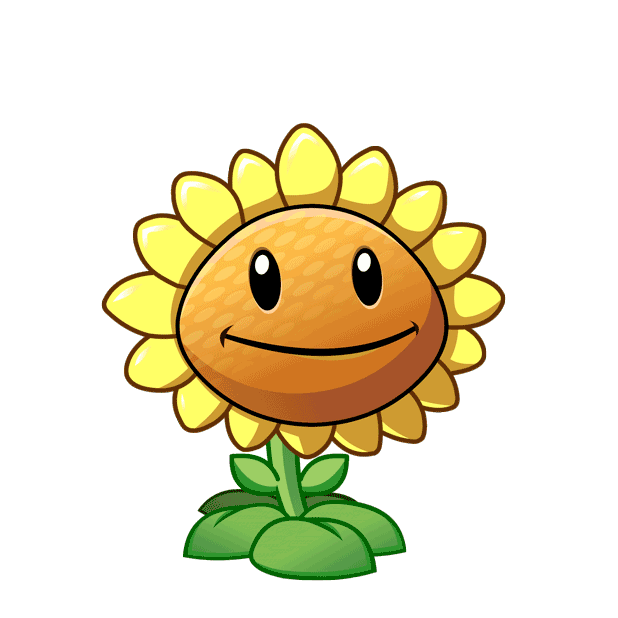 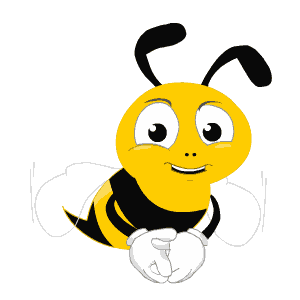 4. Nêu nội dung bài
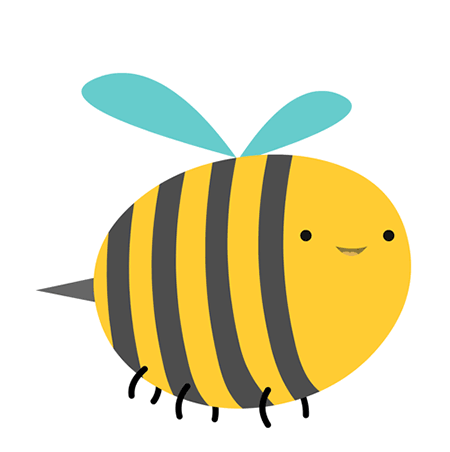 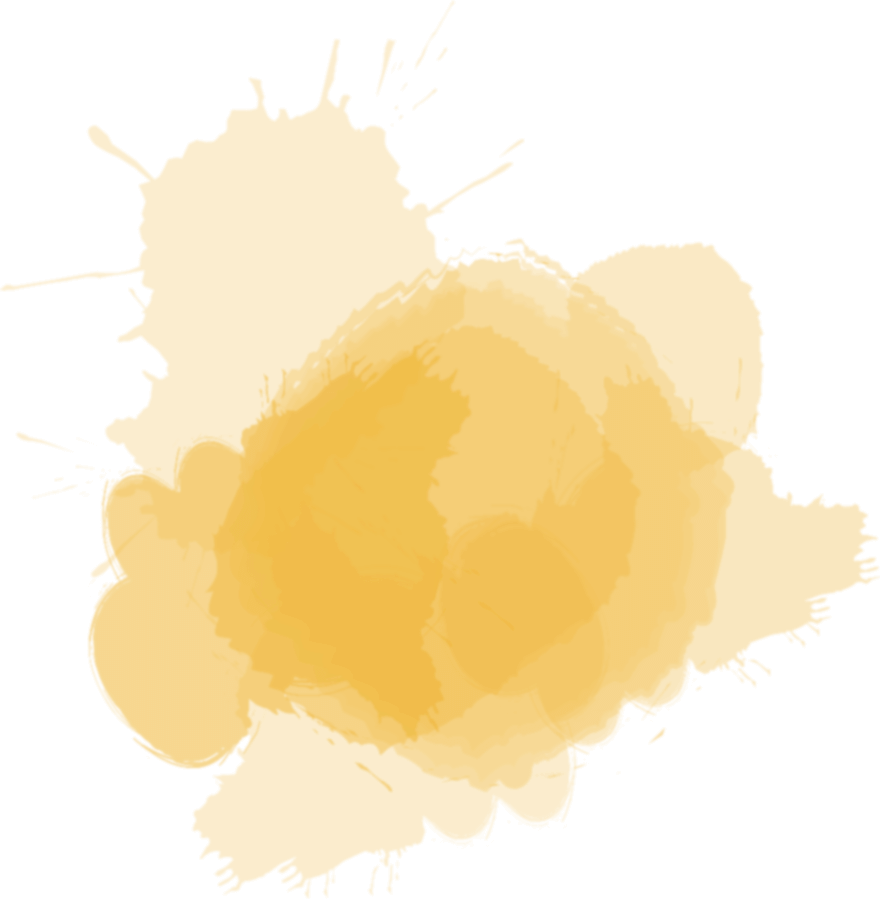 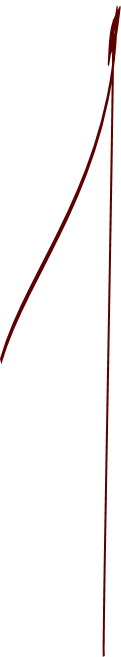 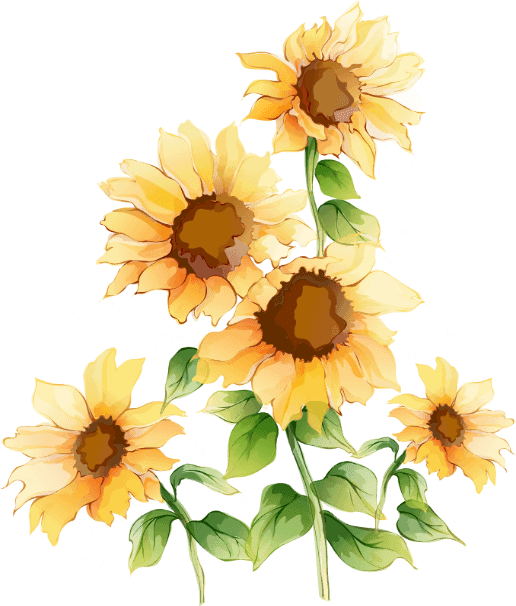 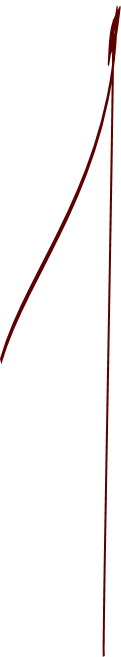 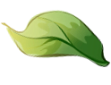 Nội dung: 

     Bài thơ ca ngợi phẩm chất đáng quý của bầy ong: cần cù làm việc có ích cho đời, tìm hoa gây mật, giữ hộ cho người những mùa hoa đã tàn phai, để lại hương thơm vị ngọt cho đời.
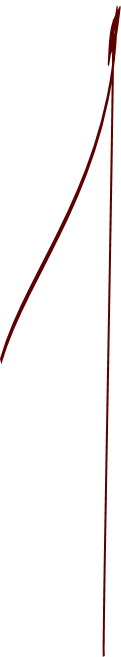 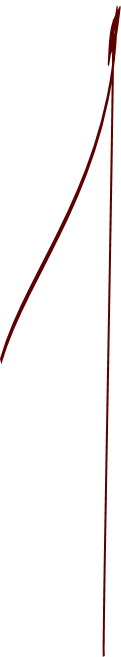 TẠM BIỆT